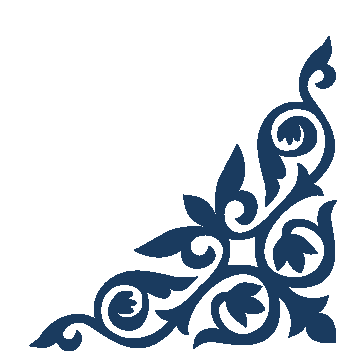 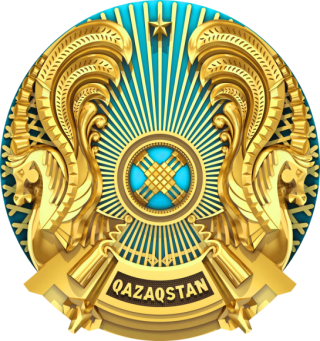 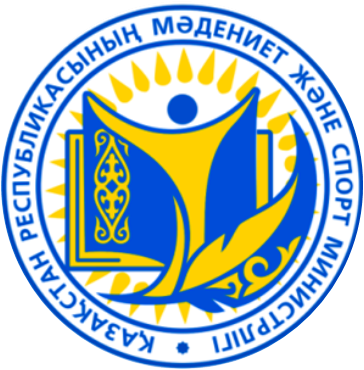 Развитие массового и детского спорта – основа формирования здоровой нации
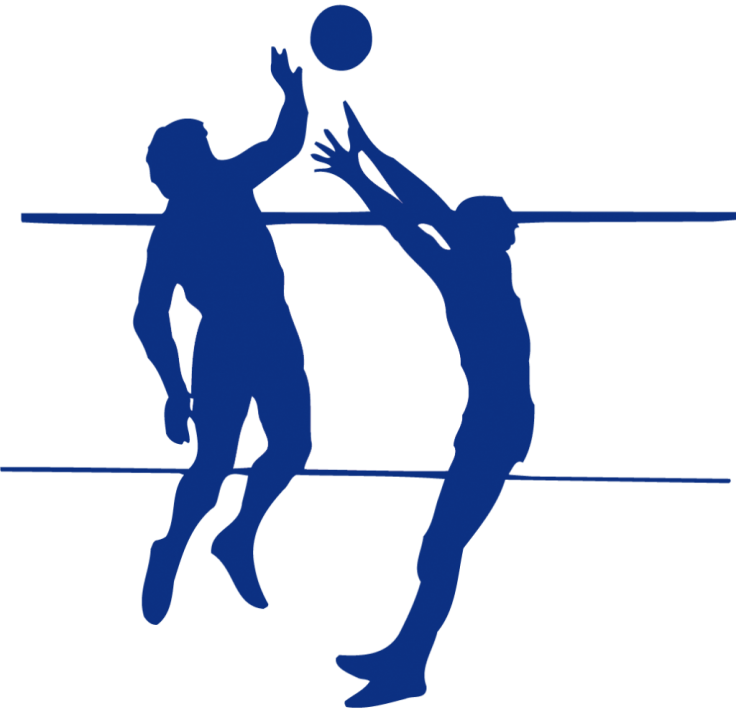 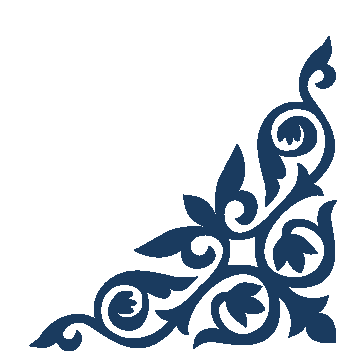 2021 г.
СФЕРА СПОРТА
ПОСЛАНИЕ ПРЕЗИДЕНТА РК НАРОДУ КАЗАХСТАНА
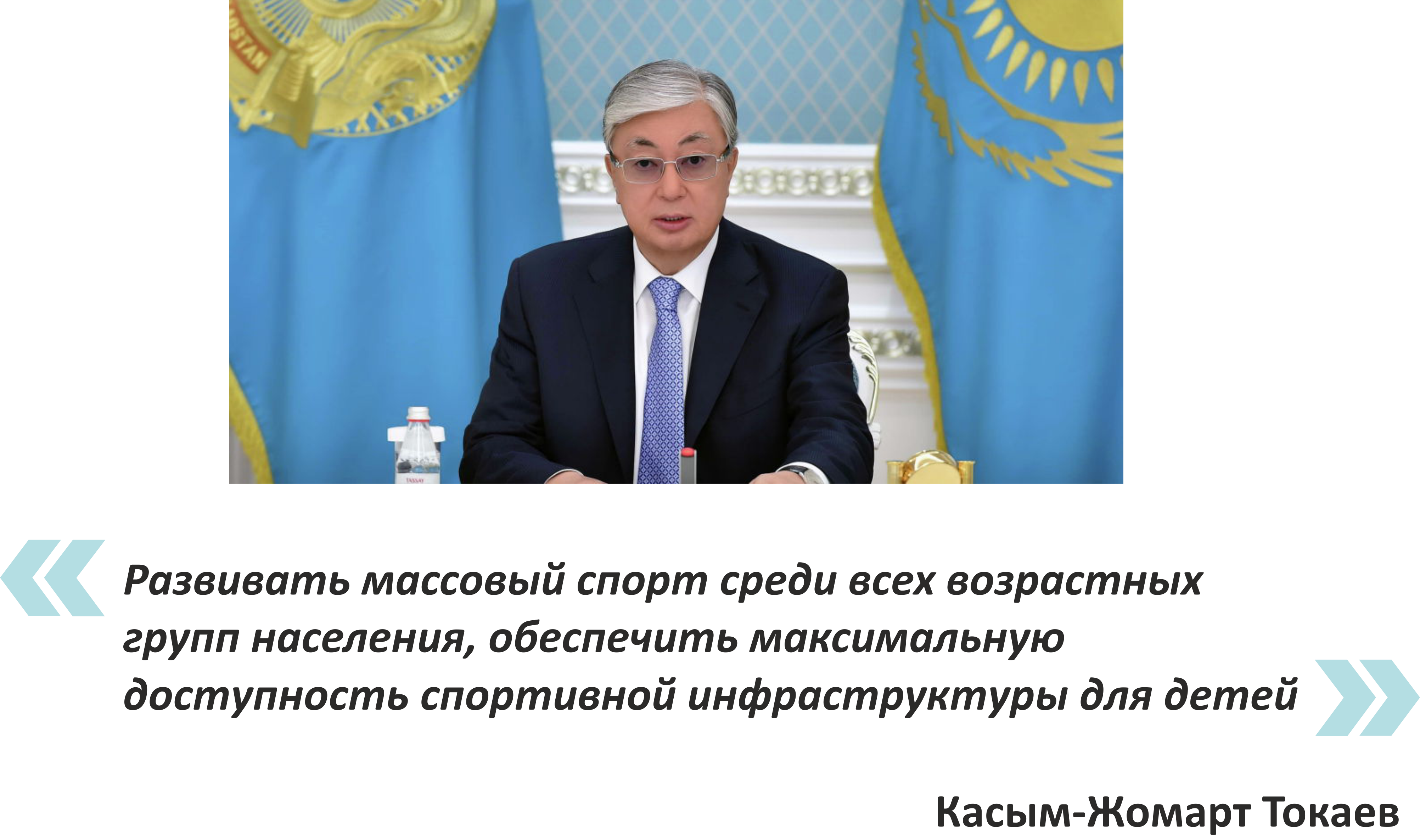 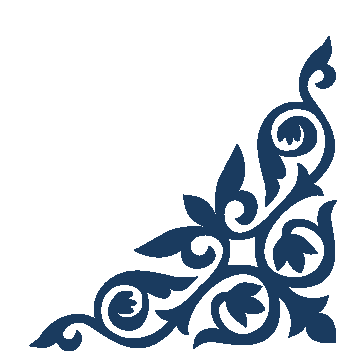 Послание Президента РК народу Казахстана от 1 сентября 2020 года «КАЗАХСТАН В НОВОЙ РЕАЛЬНОСТИ: ВРЕМЯ ДЕЙСТВИЙ»:

«Необходимо обратить самое серьезное внимание на спортивный, творческий потенциал подрастающего поколения.

В условиях дефицита финансовых средств нет смысла содержать профессиональные спортивные клубы полностью за государственный счет.

Приоритет нужно отдать массовому спорту, физкультуре и, конечно, детям. В каждой области, крупных районных центрах следует открыть спортивные секции»
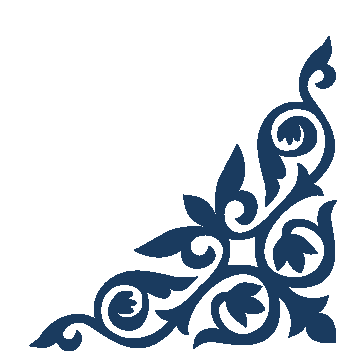 2
СФЕРА СПОРТА
РАЗВИТИЕ МАССОВОГО СПОРТА
ОХВАТ НАСЕЛЕНИЯ ЗАНЯТИЯМИ ФИЗИЧЕСКОЙ КУЛЬТУРОЙ И СПОРТОМ НА 2020 ГОД
31,6%
30,6%
29,8%
охвачены 31,6% населения
16,9%
15,6%
17%
2018 г.
2019 г.
2020 г.
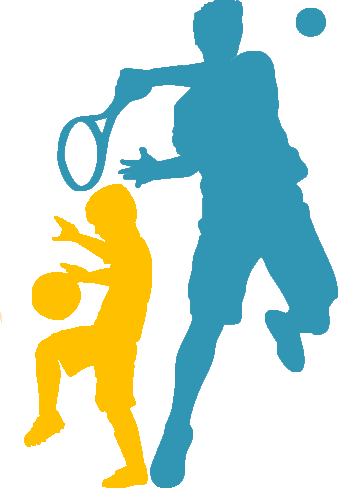 охват граждан
охват детей и подростков
СФЕРА СПОРТА
ШКОЛЬНЫЙ И СТУДЕНЧЕСКИЙ СПОРТ
Количество занимающихся физической культурой 
в учебных заведениях
1 938 598
Из числа школьников занятиями физкультурой и спортом охвачено 1 938 598 
детей школьного возраста
250 868
177 263
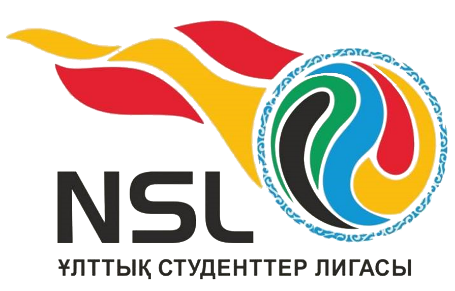 В ВУЗах занятиями физической культурой охвачены 
177 263 
студента
Колледжи
ВУЗы
Школы
Для расширения сети школьных спортивных секций проводятся соревнования – НАЦИОНАЛЬНЫЕ ШКОЛЬНЫЕ ЛИГИ по пяти видам спорта (волейбол «Шұбар доп», баскетбол «Алтын доп», футзал «Теңбіл доп», гандбол «Ұшқыр доп», футбол «Былғары доп»)
В средне-специальных учебных заведениях занятиями физической культурой охвачены 
250 868 
студентов
4
СФЕРА СПОРТА
РАЗВИТИЕ МАССОВОГО СПОРТА
602
детско-подростковых 
клуба
5 млн. 369 тыс.
занимающихся
119
детско-юношеских клубов физической подготовки
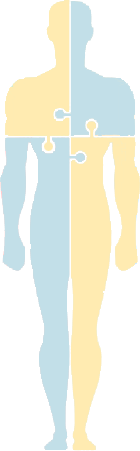 188 908
занимающихся 
детей и подростков
2 млн. 316 тыс.
из них занимающихся в сельской местности
21 334 
КОЛЛЕКТИВА ФИЗИЧЕСКОЙ КУЛЬТУРЫ
12 028
из них в сельской местности
СФЕРА СПОРТА
ИНФРАСТРУКТУРА
На 1 января 2021 года общее количество спортивных сооружений составляет 41 352 единицы
41,3                                    ТЫСЯЧИ СПОРТИВНЫХ СООРУЖЕНИЙ
13,3 
тысячи объектов физкультурно-спортивного назначения
27,9 
тысяч спортивных сооружении относятся к объектам 
образования
СФЕРА СПОРТА
ИНФРАСТРУКТУРА СПОРТА
План по строительству 100 ФИЗКУЛЬТУРНО-ОЗДОРОВИТЕЛЬНЫХ КОМПЛЕКСОВ
В 2020 году за счет сэкономленных средств произведен текущий ремонт по 4 школам республиканский школа-интернат-колледж олимпийского резерва и республиканский колледж спорта на общую сумму
477 217 тыс. тенге
ТИПОВЫЕ ФИЗКУЛЬТУРНО-ОЗДОРОВИТЕЛЬНЫЕ КОМПЛЕКСЫ
2020 год – 32 ед.
2019 год – 13 ед.
2021 год – 55 ед.
100 зрительских мест
320 зрительских мест
160 зрительских мест
ВВЕДЕНО В ЭКСПЛУАТАЦИЮ  14 ФОК                          из них 7 ФОК по программе «Ауыл – Ел бесігі», на стадии завершения 10 ФОК
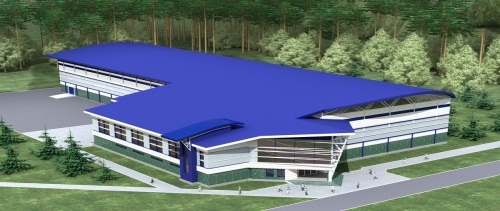 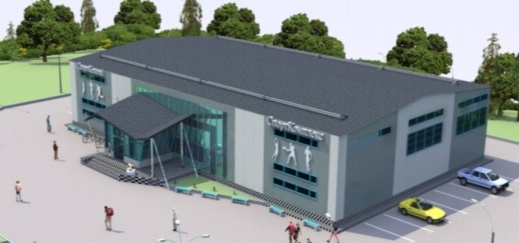 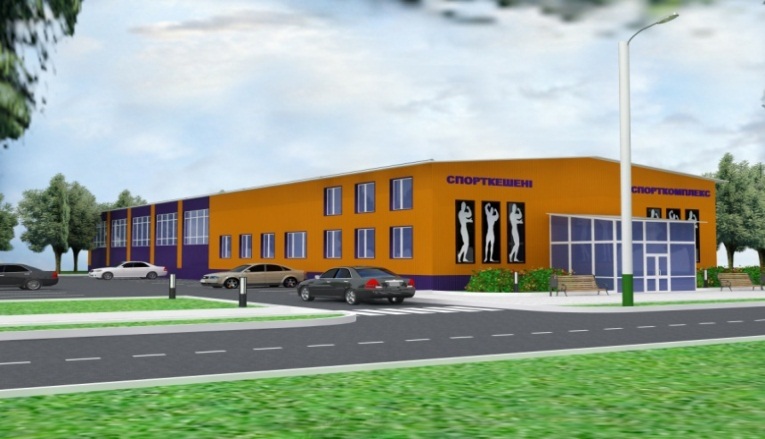 В рамках программы «Ауыл ел бесігі», за счет средств местных бюджетов, спонсорских средств
ВВЕДЕНО В ЭКСПЛУАТАЦИЮ
СФЕРА СПОРТА
СОЦИАЛЬНЫЕ МЕРЫ ПОДДЕРЖКИ
С 1 ЯНВАРЯ 2020 ГОДА ПОВЫШЕНА ЗАРАБОТНАЯ ПЛАТА РАБОТНИКОВ ДЮСШ
С 1 ЯНВАРЯ 2020 ГОДА ПОВЫШЕНА ЗАРАБОТНАЯ ПЛАТА РАБОТНИКОВ 
ШКОЛ-ИНТЕРНАТОВ-КОЛЛЕДЖЕЙ СПОРТА
25 %
25 %
тренер-преподаватель со стажем и с результатами
тренер-преподаватель 
без стажа
тренер-преподаватель
тренер-преподаватель со стажем и с результатами
воспитатель
тренер-преподаватель
учитель
188 тыс. тг.
тренер-преподаватель без стажа
воспитатель
188 тыс. тг.
учитель
170 тыс. тг.
176 тыс. тг.
99 тыс. тг.
150 тыс. тг.
141 тыс. тг.
127 тыс. тг.
132 тыс. тг.
79 тыс. тг.
2020 год
2019 год
2019 год
2020 год
Установлена новая доплата в размере 100% от должностного оклада работникам:

Антидопинговой лаборатории спортсменов 
Национального антидопингового центра 
Республиканского учебно-методического и аналитического центра по физической 
культуре и спорту
Дирекци
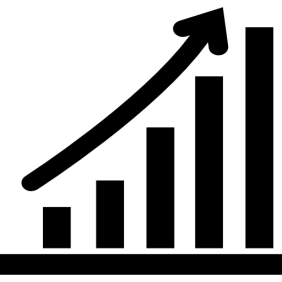 СФЕРА СПОРТА
СОЦИАЛЬНЫЕ МЕРЫ ПОДДЕРЖКИ
С 1 ЯНВАРЯ 2020 ГОДА ЗАРАБОТНАЯ ПЛАТА РАБОТНИКОВ СПЕЦИАЛИЗИРОВАННЫХ ШКОЛ
И КОЛЛЕДЖЕЙ СФЕРЫ СПОРТА ЕЖЕГОДНО УВЕЛИЧИТСЯ НА 25% ДО 2023 ГОДА
100 %
75 %
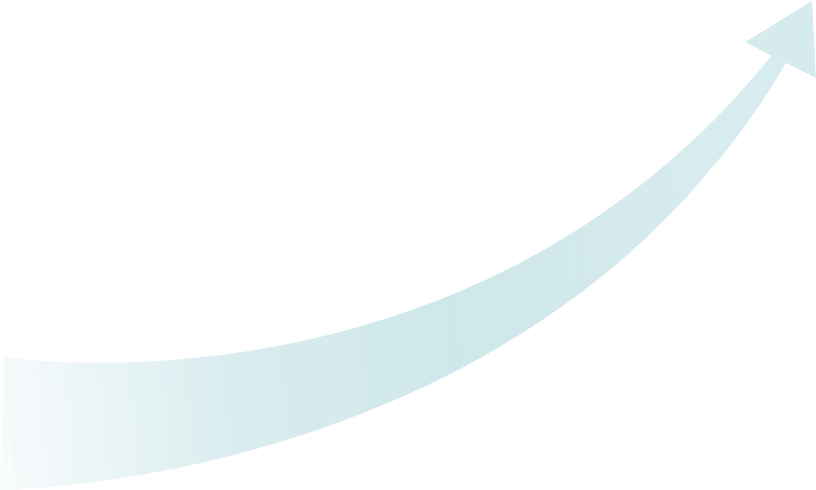 50 %
25 %
2020 год
2021 год
2022 год
2023 год
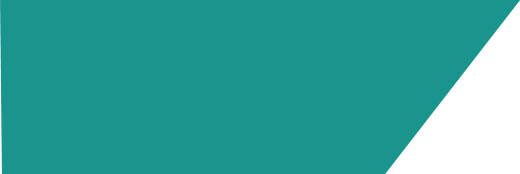 Установлены доплаты учителям физической культуры в размере 100% от базового должностного оклада за организацию и ведение внеурочных спортивных секций в школах
Введена должность инструкторов по спорту в каждом сельском округе, заработная плана которых предусмотрена за счет местного бюджета
СФЕРА СПОРТА
ОБЩЕНАЦИОНАЛЬНЫЙ ПЛАН МЕРОПРИЯТИЙ
ПРЕДЛОЖЕНИЯ ПО ИСПОЛНЕНИЮ 74 ПУНКТА ОНП
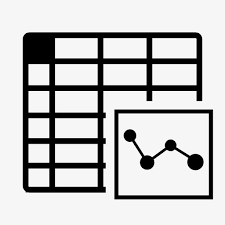 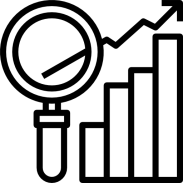 ПРЕДЛОЖЕНИЯ
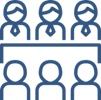 ОПТИМИЗАЦИЯ ЗАТРАТ
ОЖИДАЕМЫЙ РЕЗУЛЬТАТ
Общий размер финансирования              98 клубов составляет 55,5 млрд. тенге.
По предварительным расчетам экономия составит 16 млрд. тенге.
Определить максимально допустимый размер заработной платы спортсмена, тренера и руководителя клуба за счет бюджетных средств и квазигосударственного сектора в размере не более 2 млн. тенге;
установить максимальную сумму выделяемых финансовых средств из государственного бюджета и квазигосудорственного сектора на содержание игровых профессиональных спортивных клубов в размере:                                 - не более 1,2 млрд. тенге для футбола и хоккея с шайбой;                                                                     -  не более 450 млн. тенге для остальных игровых видов.
Развитие массового и                      детско-юношеского спорта;
Открытие новых секций и отделений по видам спорта;
Увеличение количества детей занимающихся спортом.
Качественный резерв
Экономию совокупных затрат планируется направить на массовый и детский спорт
Прозрачность финансирования
СФЕРА СПОРТА
СОВЕРШЕНСТВОВАНИЕ ЗАКОНОДАТЕЛЬНОЙ БАЗЫ
НОВЕЛЛЫ ЗАКОНА:
Расширена сеть детско-юношеских клубов физической подготовки и врачебно-физкультурных диспансеров
Введена доплата учителям за ведение внеурочных занятий по физической культуре и спорту
Введен обязательный компонент по национальным видам спорта на занятиях по физическому воспитанию на всех уровнях образования
Предусмотрено обеспечение штатными единицами инструкторов по спорту для работы с населением
Внедрен новый институт государственной поддержки творческого и спортивного  потенциала детей и подростков путем реализации государственного творческого и спортивного заказа
30 декабря 2020 года принят 
Закон Республики Казахстан

«О ВНЕСЕНИИ ИЗМЕНЕНИЙ И ДОПОЛНЕНИЙ В НЕКОТОРЫЕ ЗАКОНОДАТЕЛЬНЫЕ АКТЫ РЕСПУБЛИКИ КАЗАХСТАН ПО ВОПРОСАМ КУЛЬТУРЫ, ФИЗИЧЕСКОЙ КУЛЬТУРЫ И СПОРТА»
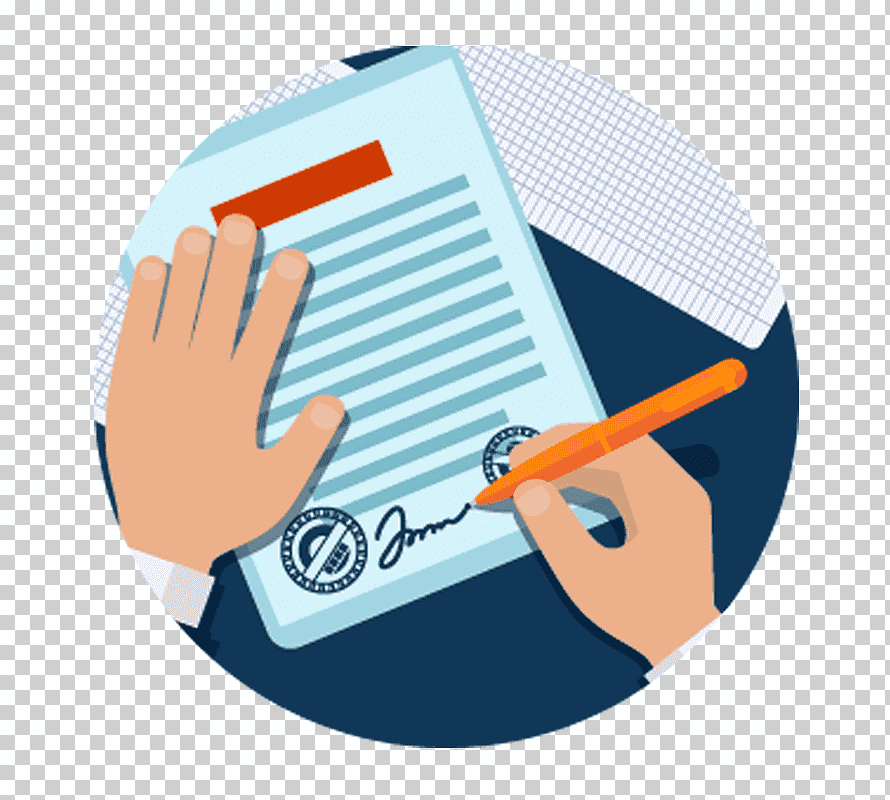 СФЕРА СПОРТА
РАЗВИТИЕ МАССОВОГО СПОРТА
Разработан и утвержден постановлением Правительства Республики Казахстан 
от 23 апреля 2020 года 
Комплексный план по развитию физической культуры и массового спорта на 2020-2025 годы
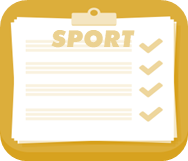 Основные направления
Внедрение в трудовых коллективах производственной гимнастики
Школьный и  студенческий спорт
Расширение спортивной сети
Пропаганда и популяризация
ЗОЖ
Спортивно- массовые мероприятия
СПАСИБО ЗА ВНИМАНИЕ!